In-Class Activity…
The Turing Test and Mitsuku
Roadmap
Worksheets will not be returned
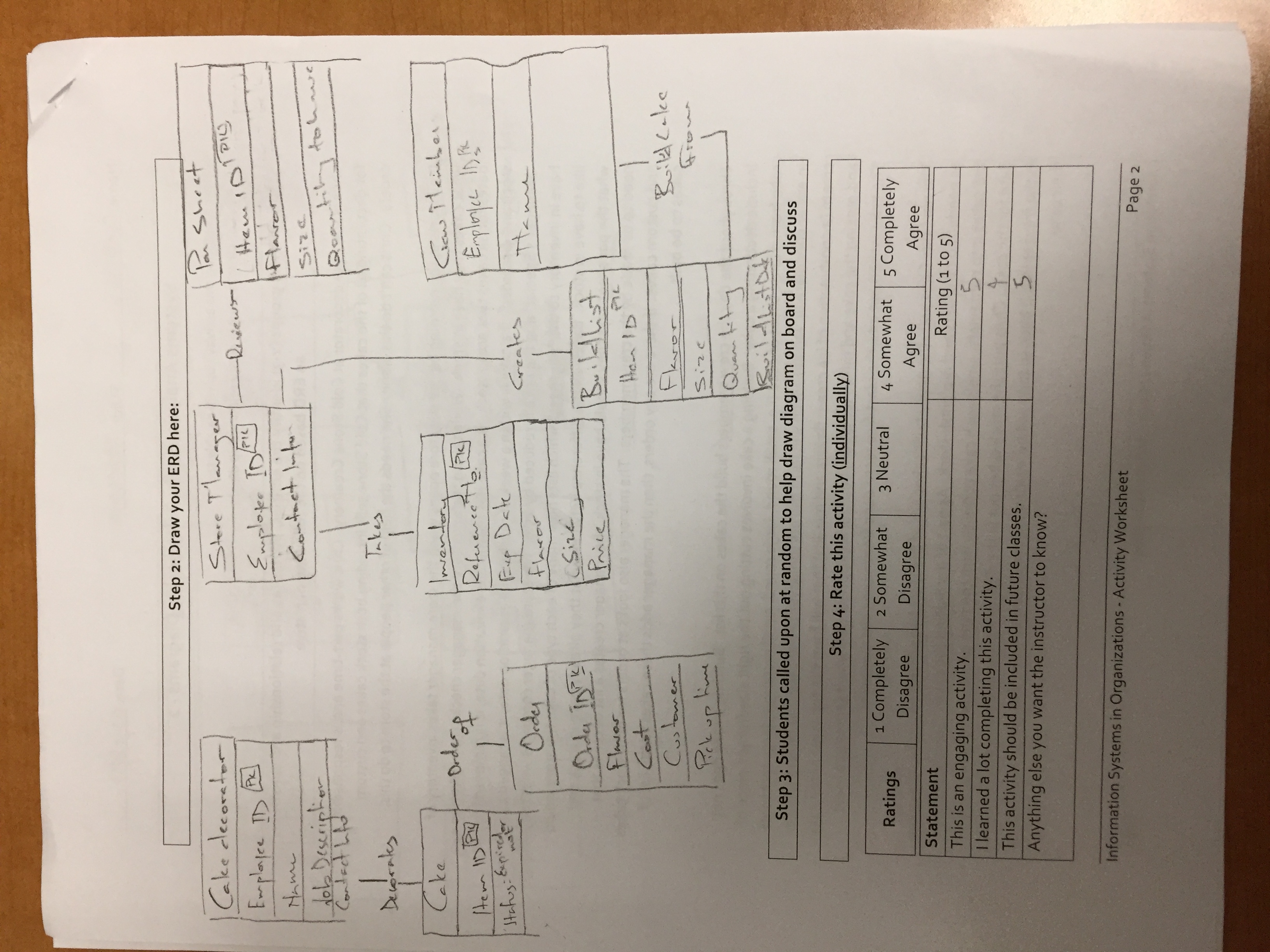 In-class activities reinforce what was covered in
 Assigned reading
 Assigned videos
 Lecture
 Worksheets do NOT include new material that will be on exams
 No need to study from worksheets to be successful on exams
 Feel free to take pictures of your worksheets if you’d like
Wait But Why: The AI Revolution
Three types or calibers of AI:
 Artificial Narrow Intelligence (ANI)
 Artificial General Intelligence (AGI)
 Artificial Superintelligence (ASI)
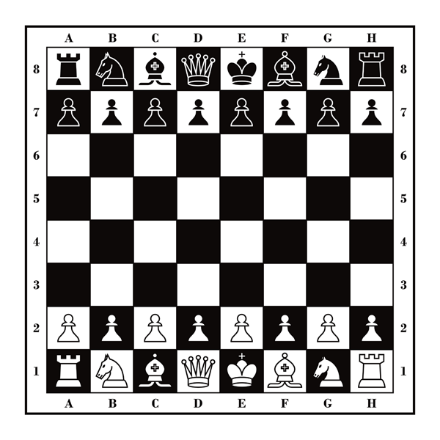 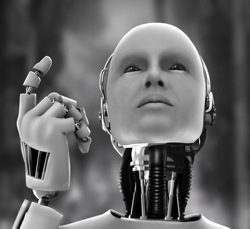 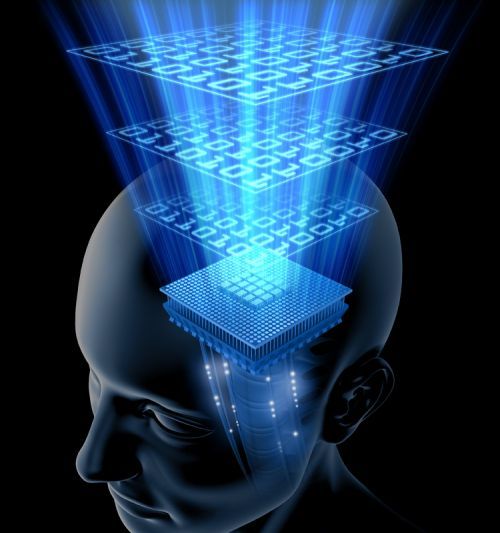 ANI: Chess Program
AGI: Human Level Intelligence
ASI: Superintelligence
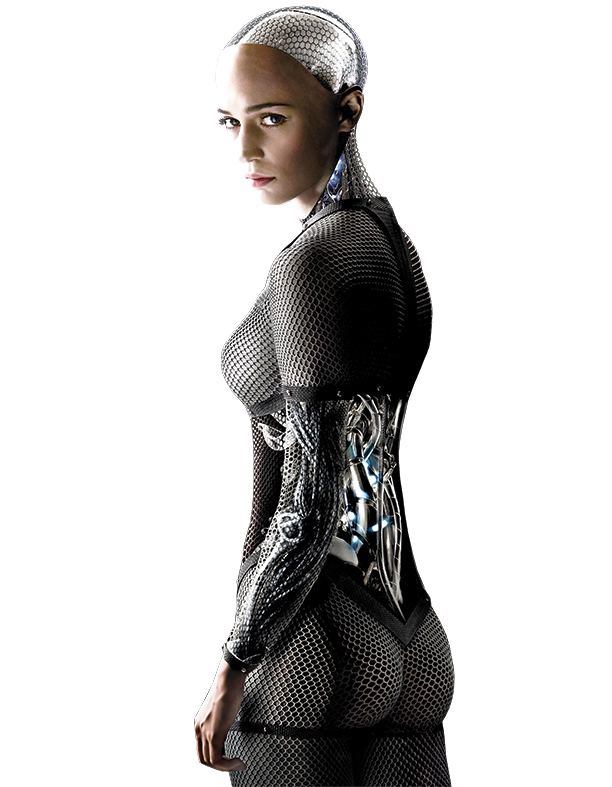 AGI Tests
The Turing Test
 The Coffee Test
 The College Student Test
 The Employment Test
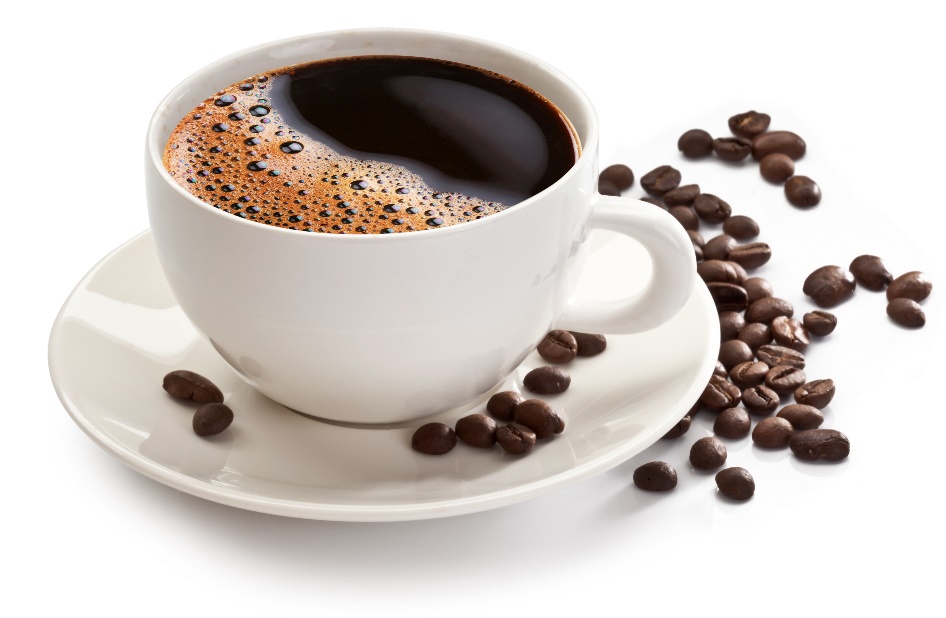 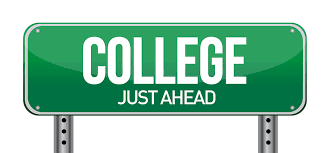 Wikipedia, Turing Test
Discuss:
What was this article about?

		


2. Why should you care?
The Turing Test, developed by Alan Turning in 1950, tests a machine’s ability to exhibit intelligent behavior equivalent to, or indistinguishable from, that of a human.  It is essentially having a person interact with either a machine or a person and not being able to tell the difference.
Most people believe that when we have finally created a machine that can pass the Turning Test, we will have achieved AGI.
Alan Turing (1912-1954)
Father of AI and computer science
Cryptanalyst during WWII
Cracked code that enabled Allies victory
Contributions to physical sciences (see Belousov–Zhabotinsky reaction)
Prosecuted by UK and punished with chemical castration for being gay
Died of cyanide poisoning
Receives public apology in 2009 and royal pardon in 2013
The Turing Test and Mitsuku
What:
Develop strategies to differentiate a person from a computer
Test these strategies with a chatbot to see how they work
Refine these strategies and try an actual Turing Test and determine if you are interacting with a person impersonating a computer or a computer impersonating a person

Why:
See for yourself how far AI has come
Get you thinking about the implications on business and your
    career
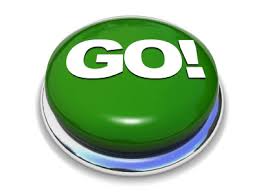